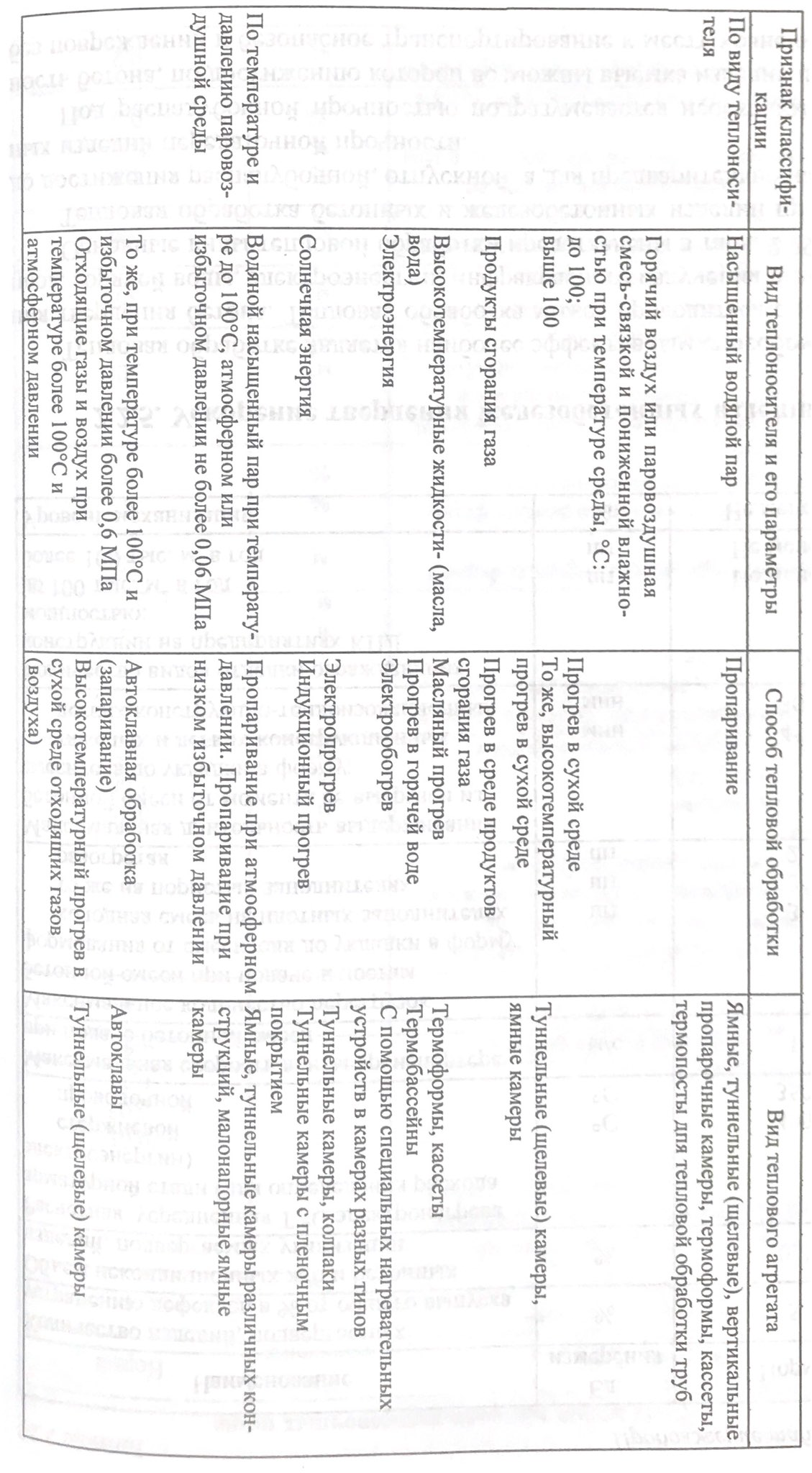 Основные виды тепловой обработки
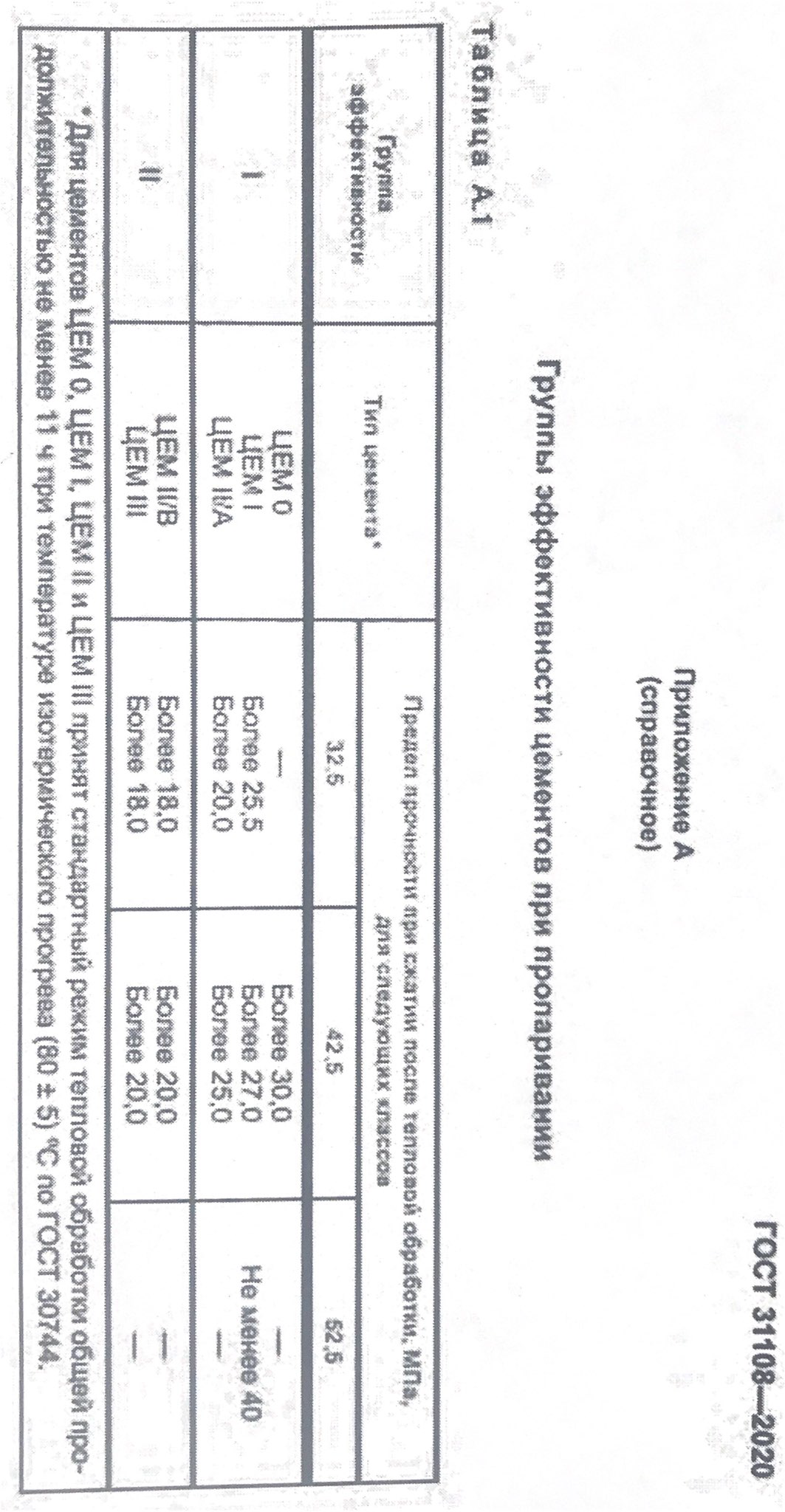 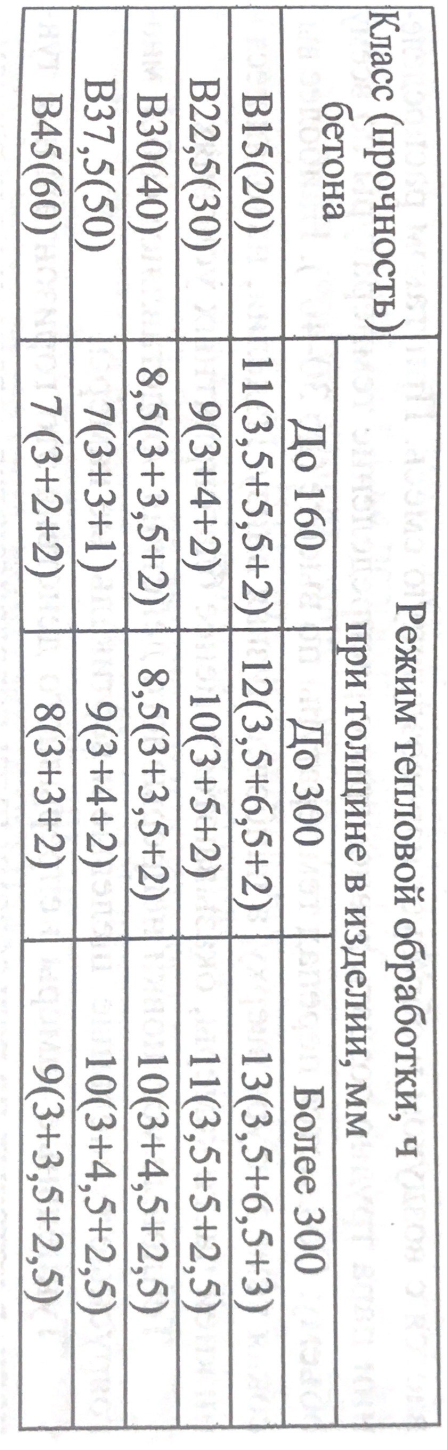 Режимы тепловой обработки изделий из тяжёлого бетона при температуре изотермической выдержки 80-850С
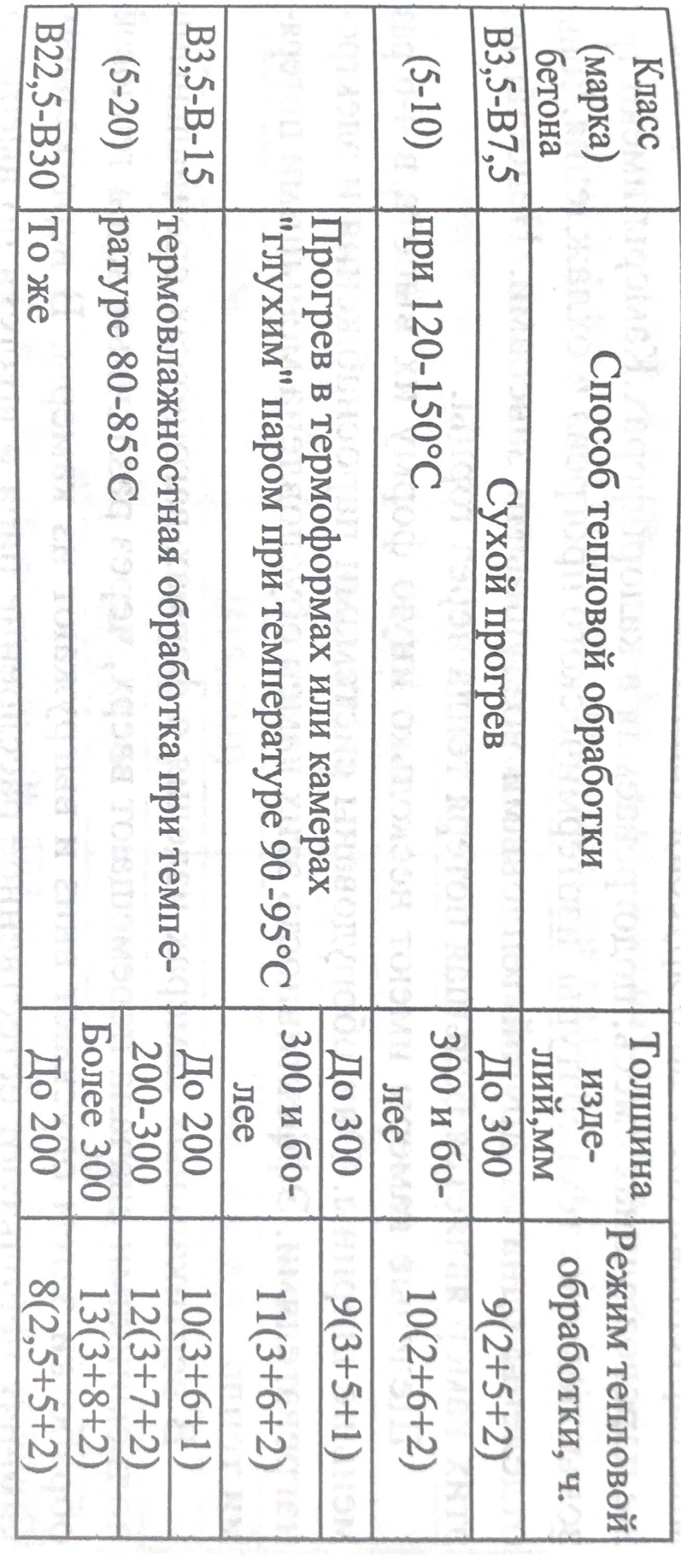 Режимы тепловой обработки изделий из легких бетонов 
(отпускная прочность бетона 70-80% проектной)
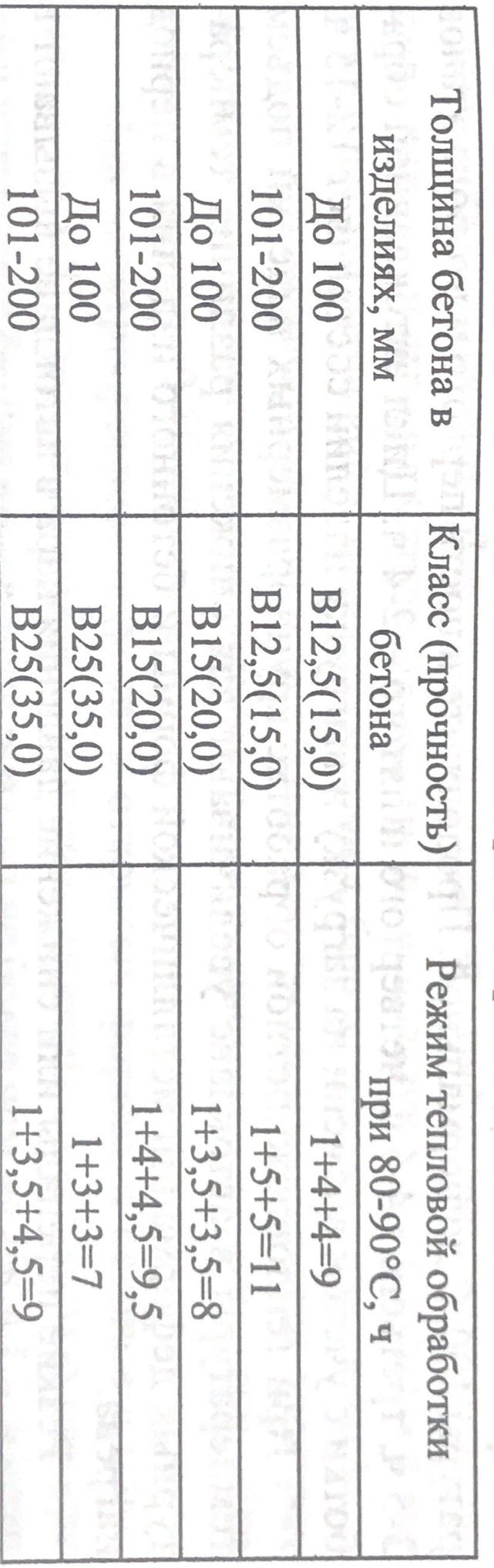 Режим тепловой обработки изделий из тяжелых бетонов  в кассетах (при расположении паровых отсеков через два рабочих отсека) в пакетах
Основные схемы электропрогрева
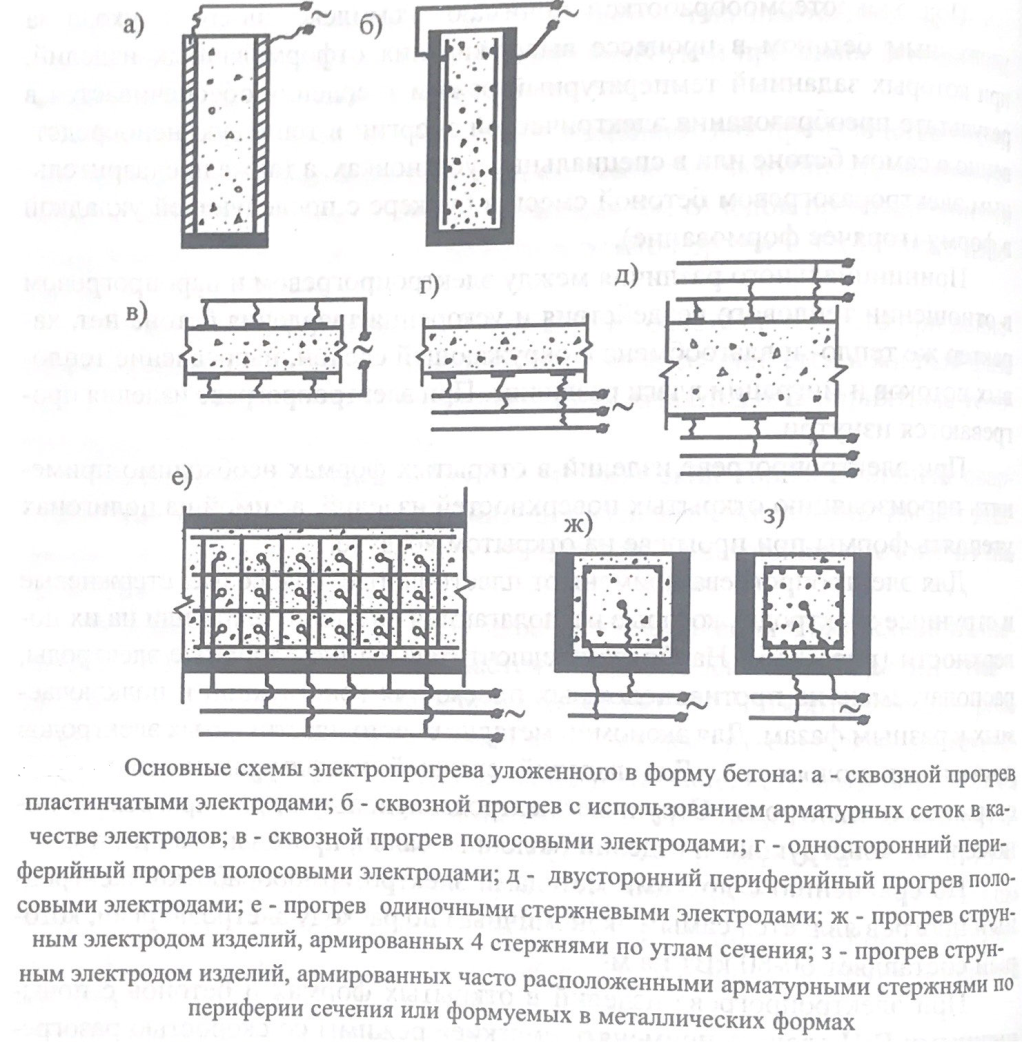 Рекомендации по скорости подъёма температуры и продолжительности изотермического прогрева с учетом вида изделий, типа электродов и вида вяжущего
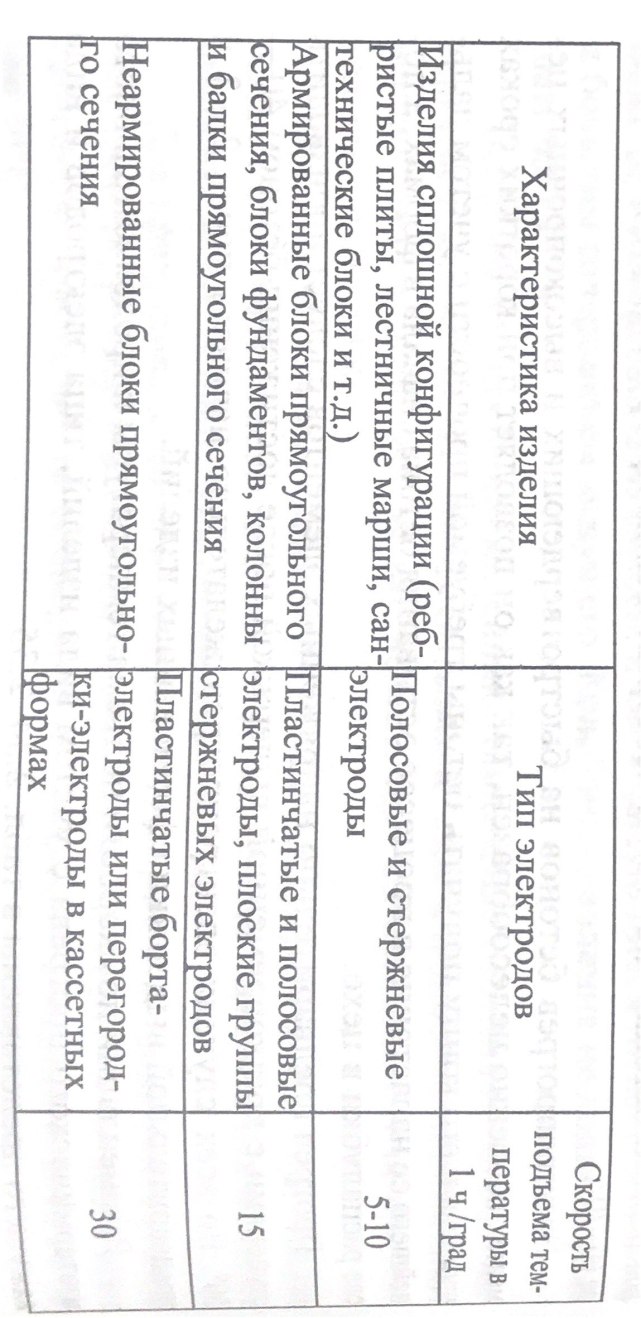 Скорость подъёма температуры при электропрогреве
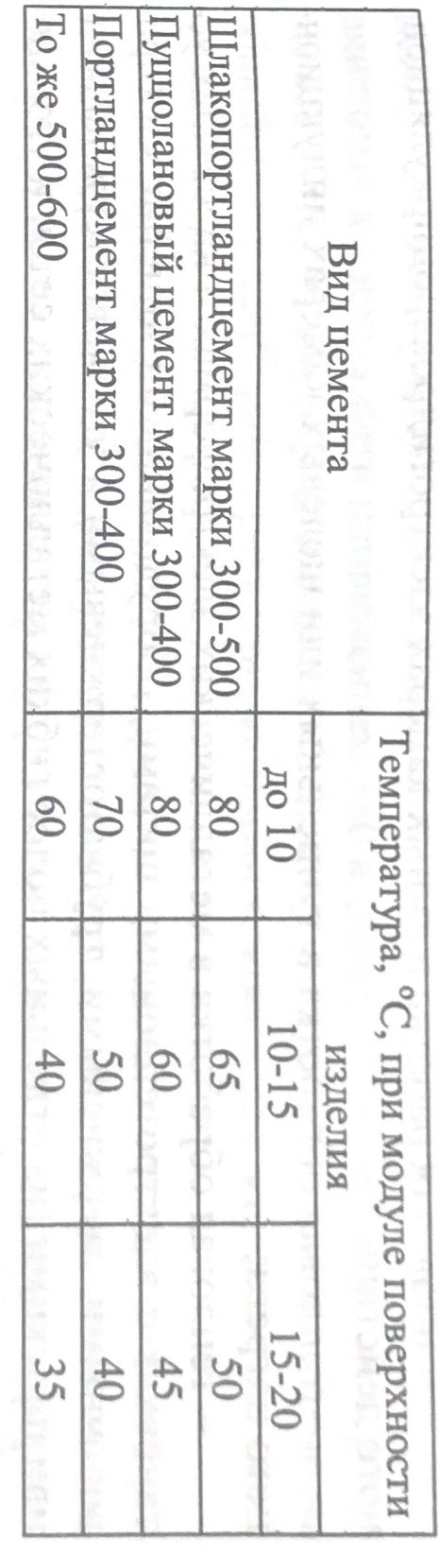 Продолжительность изотермического прогрева
Гелиоформа
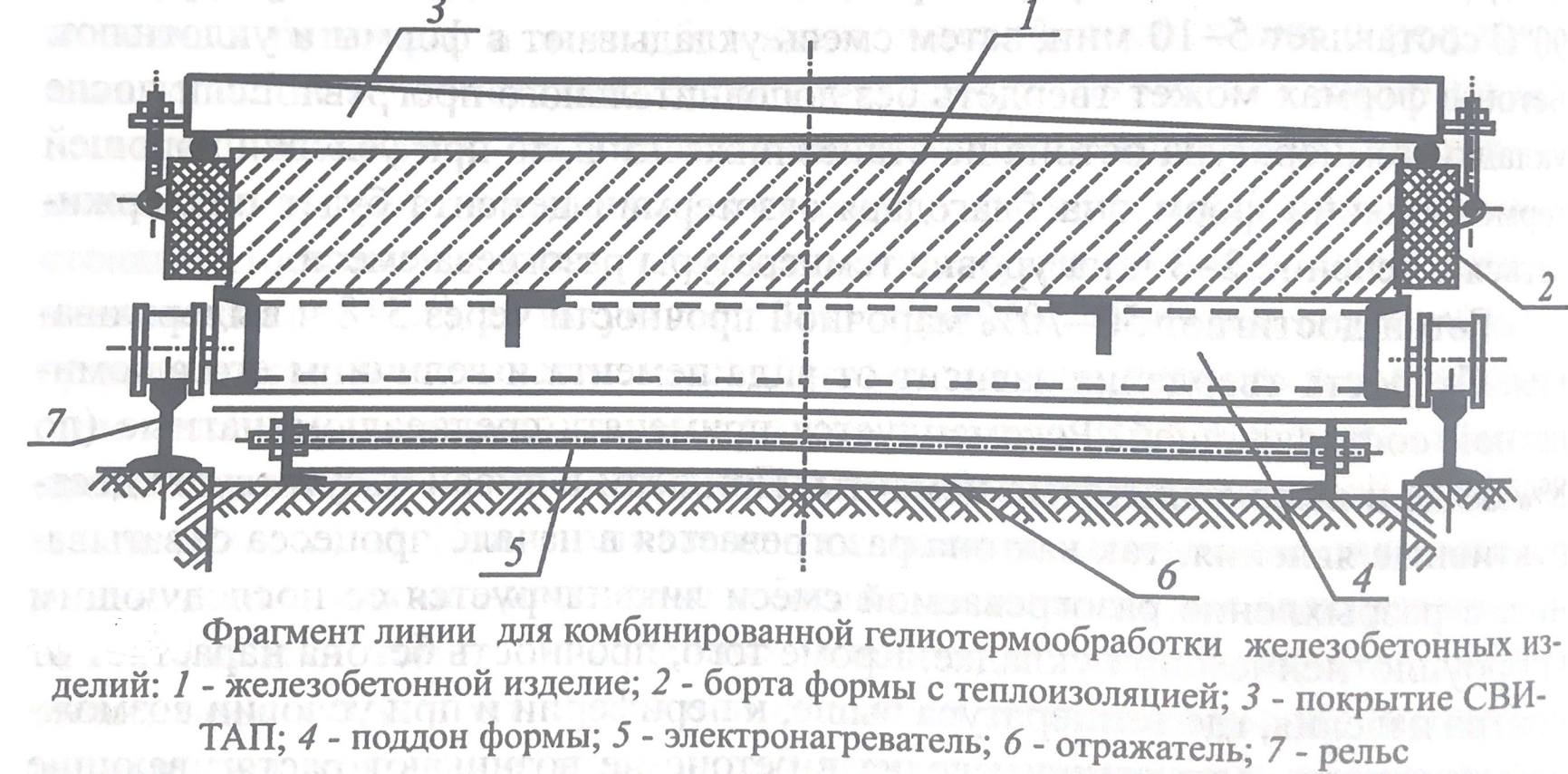